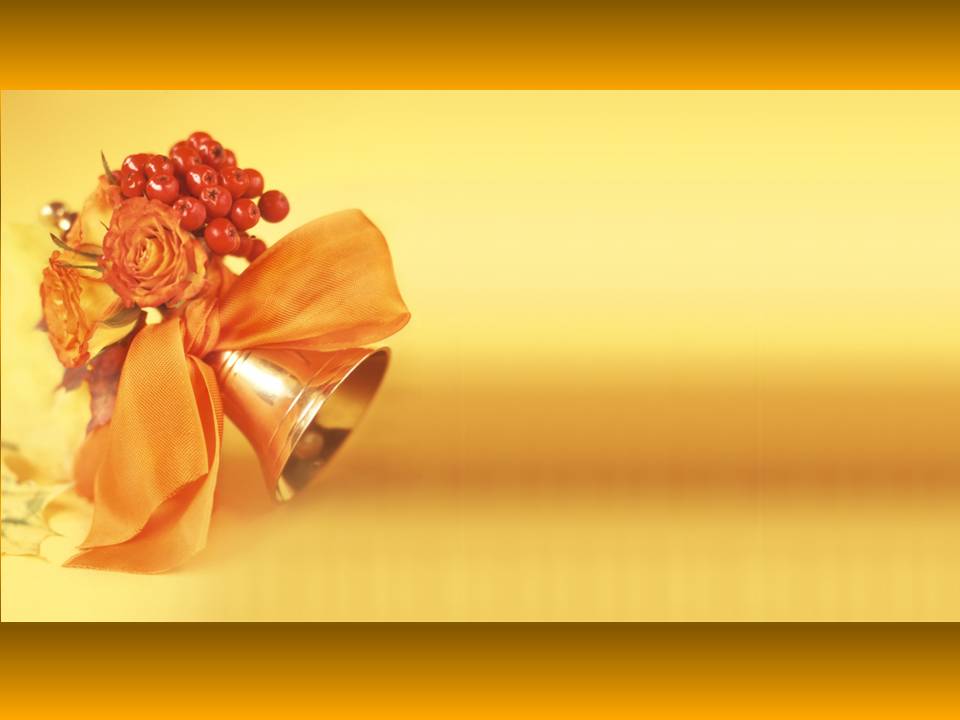 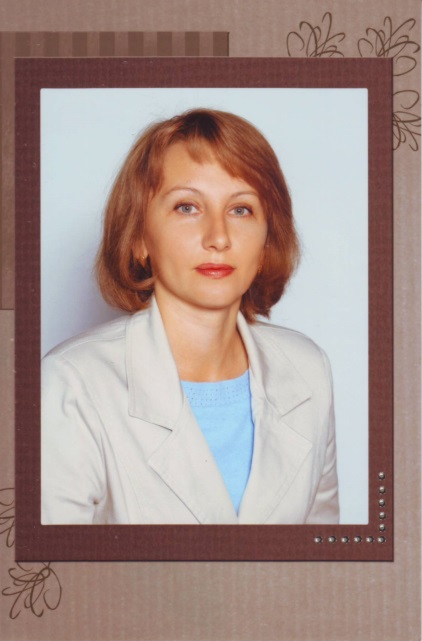 ВІТКОВСЬКА
Наталія Романівна
учитель географії
Лапшинської ЗОШ І-ІІ ступенів
Стаж роботи: 14 р.
Кваліфікаційна категорія: перша
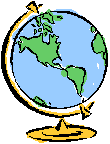 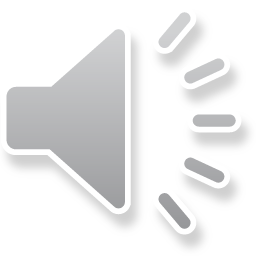 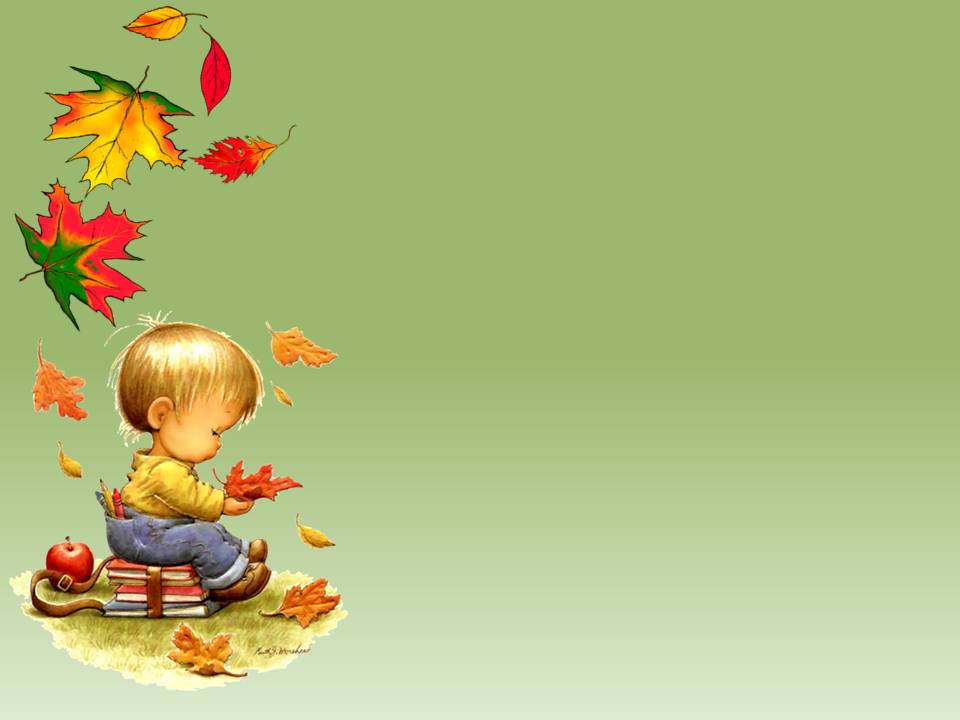 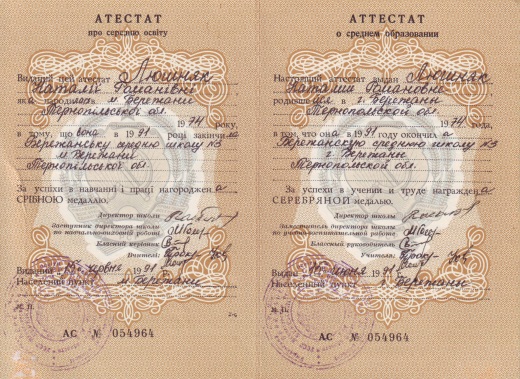 1991 р. – рік  закінчення школи
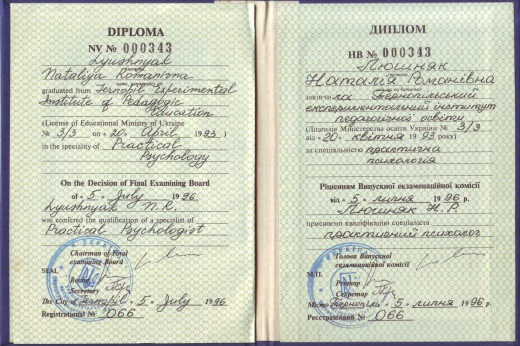 1996 р. – рік  закінчення  ТПІ за спеціальністю «Практичний психолог»
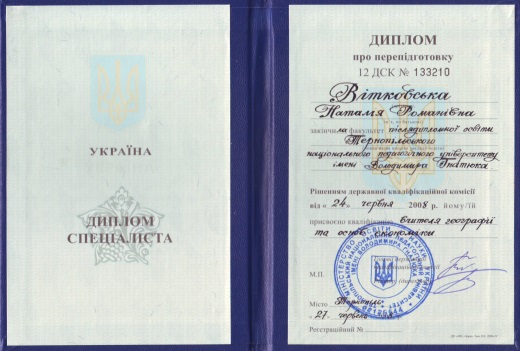 2008 р. – рік  закінчення ТПУ ім. В. Гнатюка за спеціальністю «Вчитель географії та економіки»
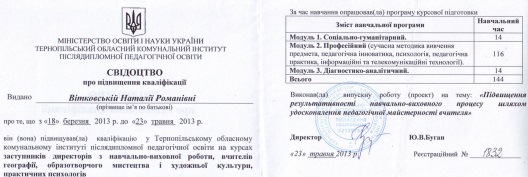 2013 р. – рік  закінчення  курсів  ТОКІППО
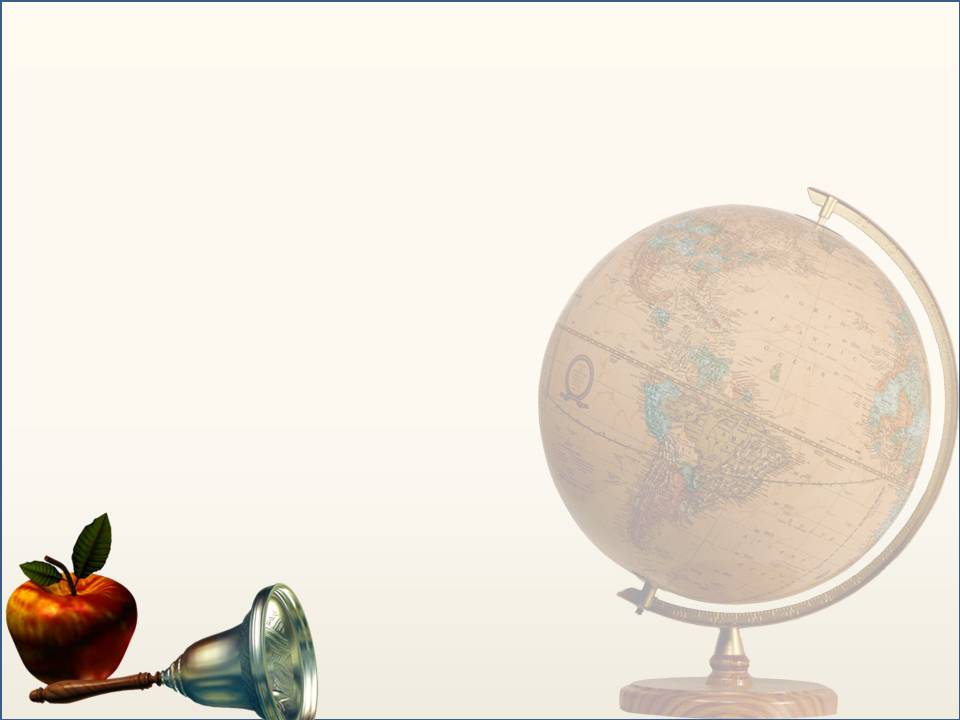 Проблема, над якою працюю:
Впровадження інноваційних форм і методів навчання в умовах малокомплектної сільської школи.
Кредо:
Любити те, чим займаєшся, пишатися тим, що зроблено,
і рухатись далі.
1999 р. – початок педагогічної діяльності
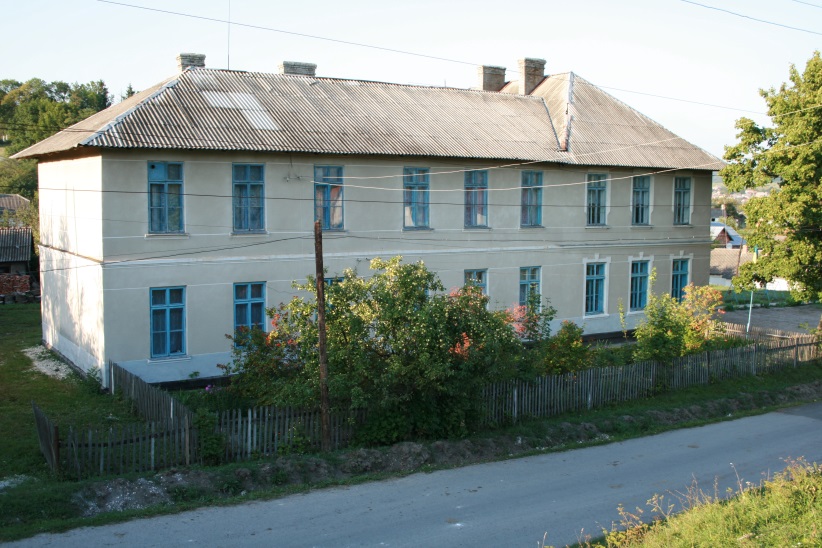 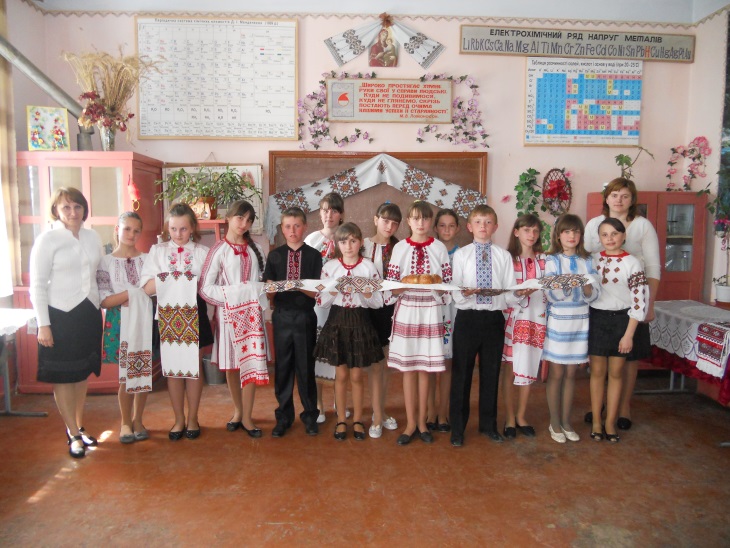 2001 р. – вчитель географії, класний керівник
2012  р. – заступник директора з навчально-виховної роботи
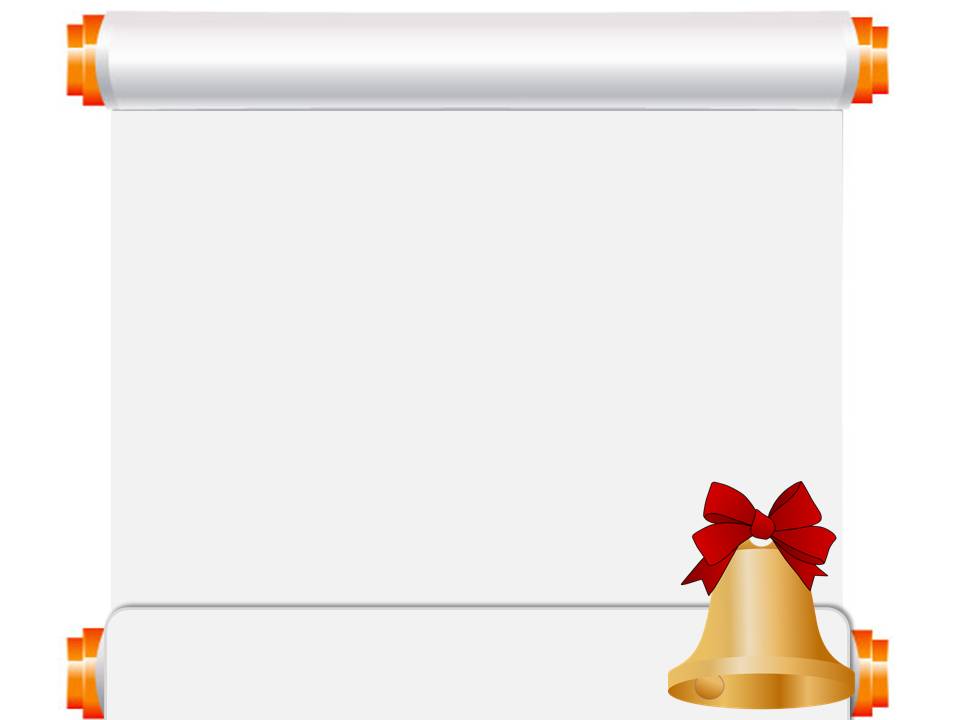 Мої зірочки
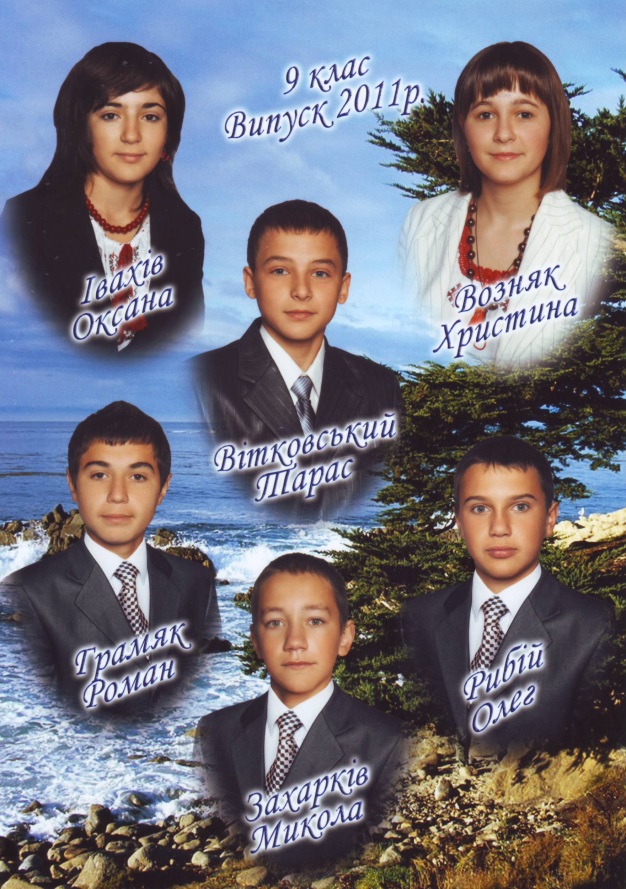 Захарків Микола – призер ІІ етапу Всеукраїнської олімпіади
                                  з географії, 2010 р.
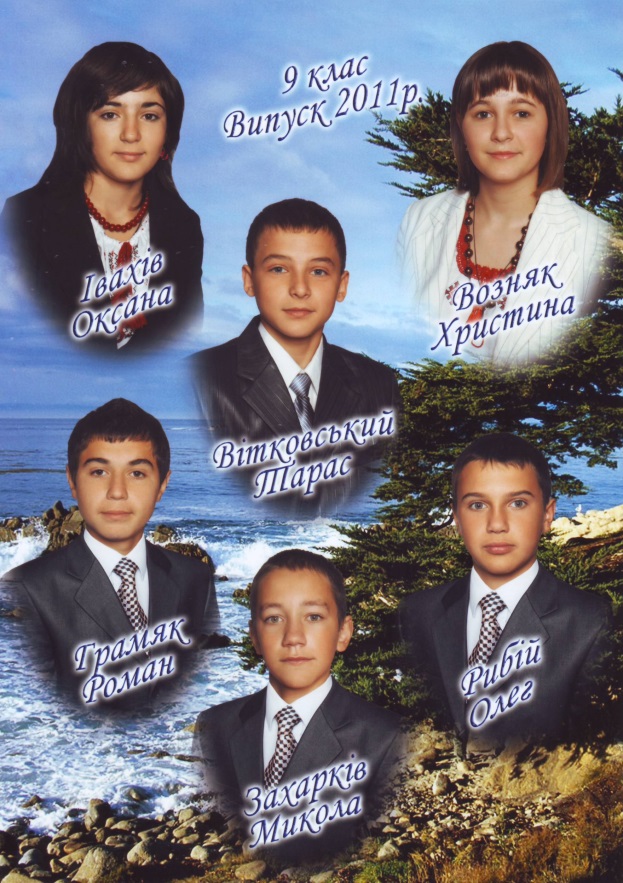 Возняк Христина – призер ІІ етапу Всеукраїнської олімпіади
                                   з географії, 2009 р.
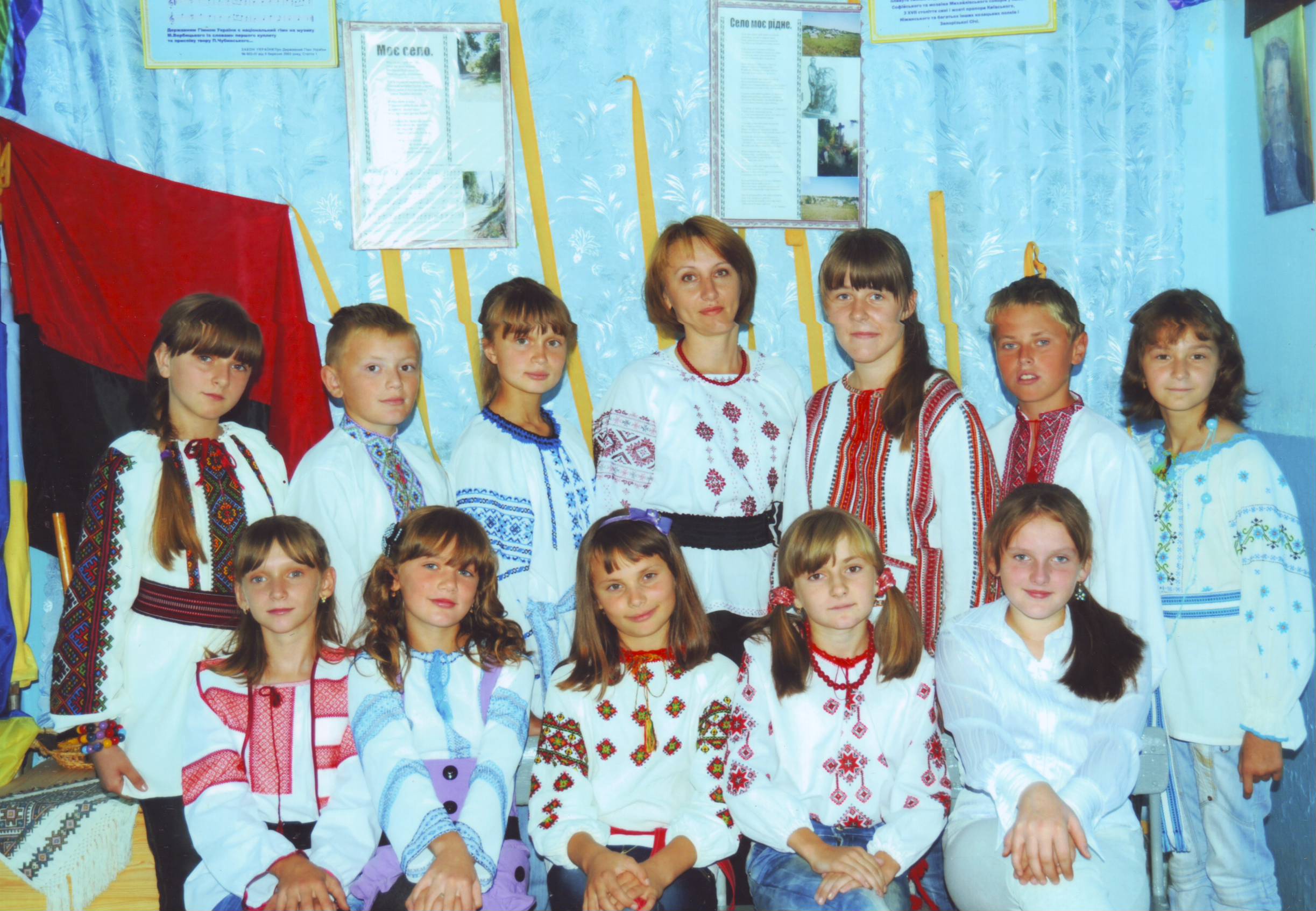 Тука Христина – активна учасниця шкільних
                              та районних конкурсів
                               з географії
Районний семінар з географії (02.04.2009 р.)
«Екологічна  робота вчителя на уроках та  позакласній діяльності»
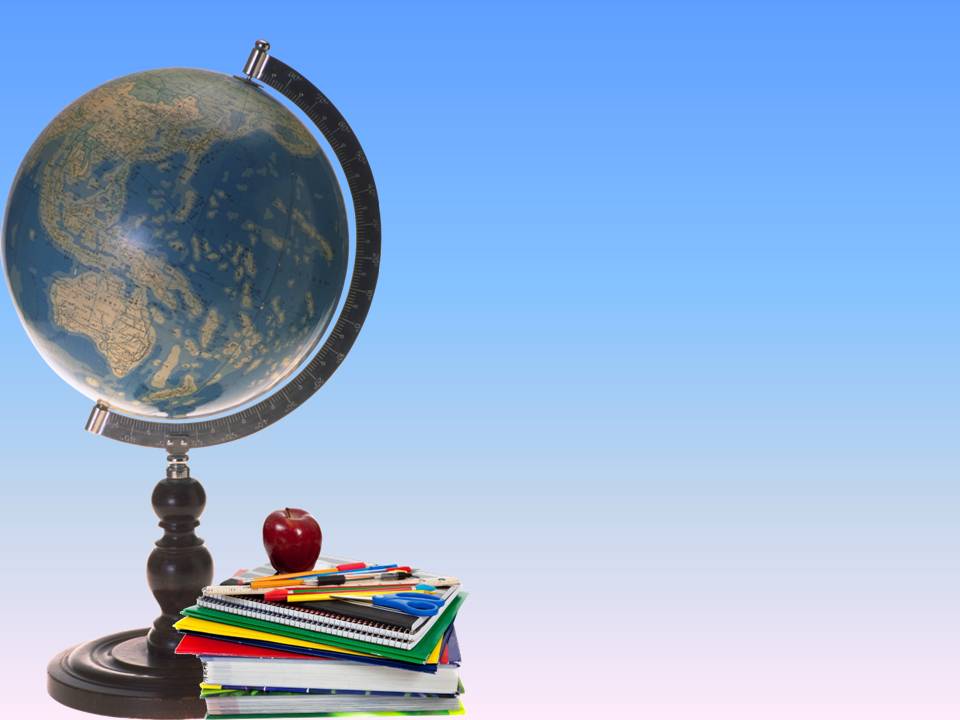 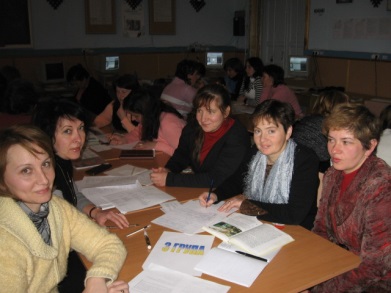 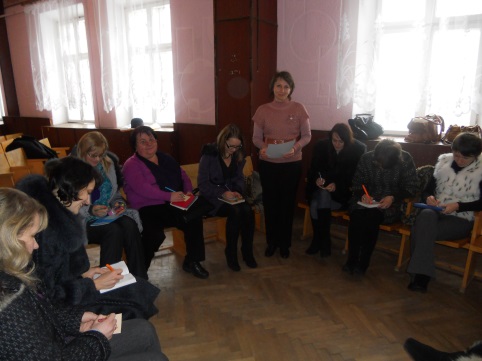 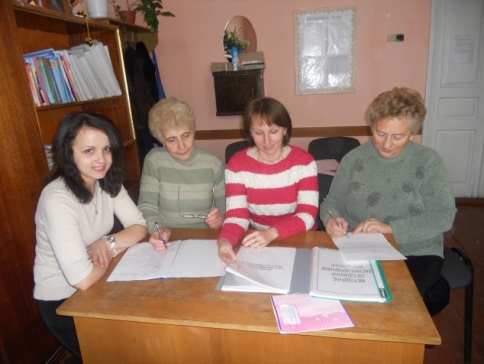 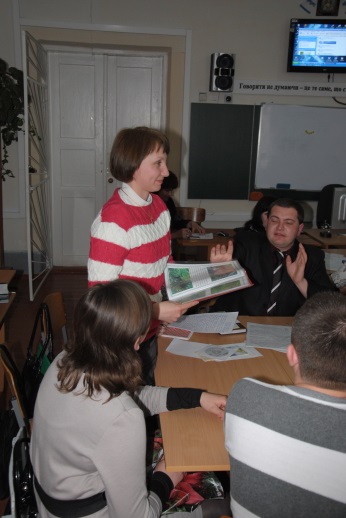 Активна учасниця методоб’єднання вчителів географії
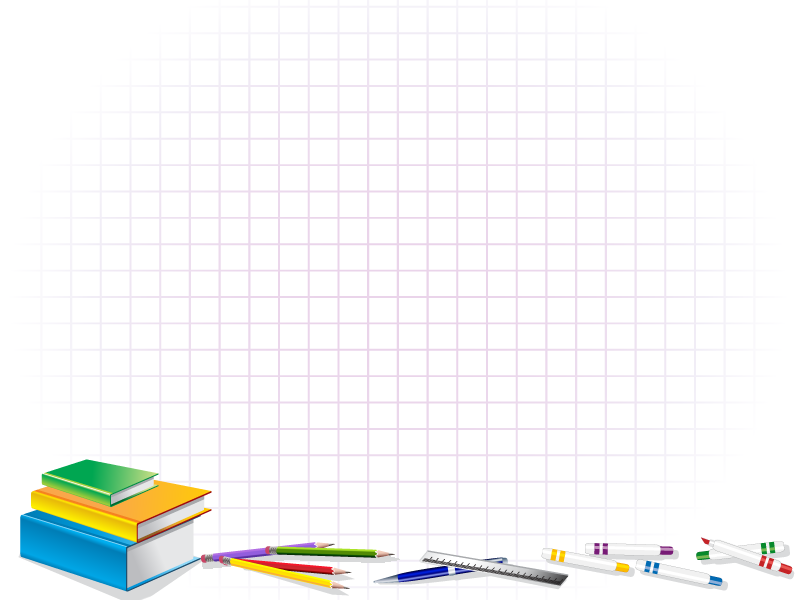 Тема проекту:
Підвищення результативності навчально-виховного процесу
шляхом удосконалення педагогічної майстерності вчителя.
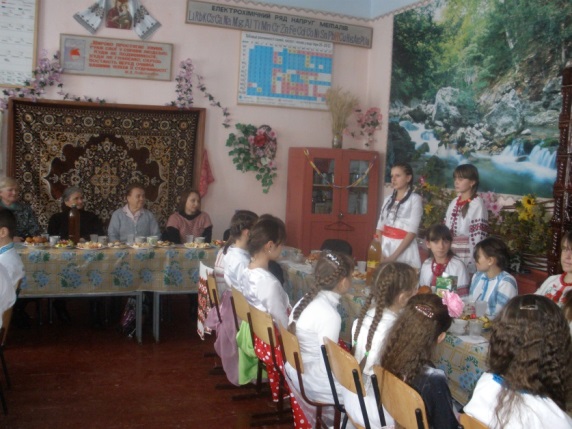 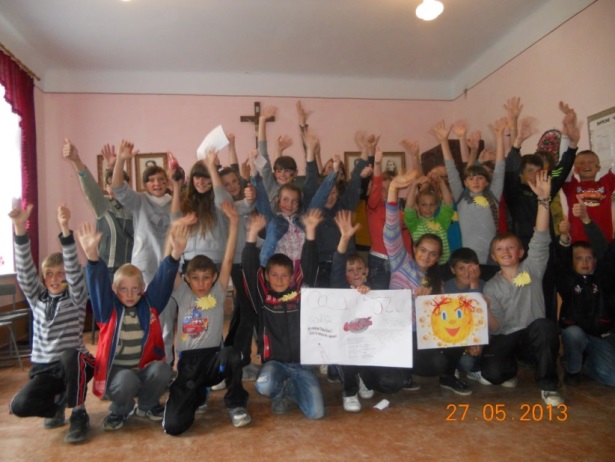 Член методичної ради школи,
член ради школи,
член  піклувальної ради.
Учасниця шкільних психолого-педагогічних семінарів: конференцій,
педагогічних читань, предметних тижнів з географії.
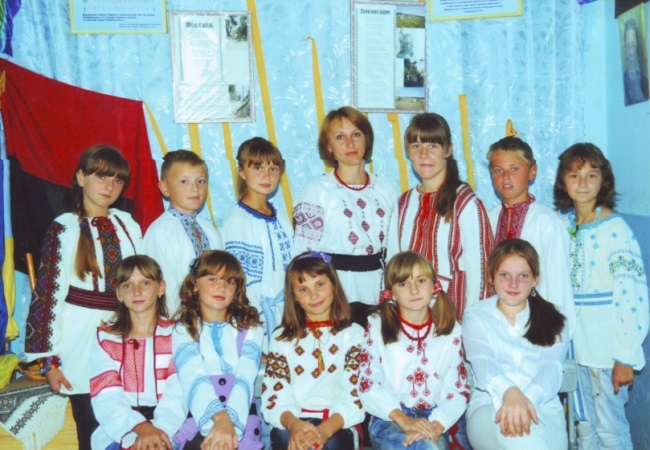 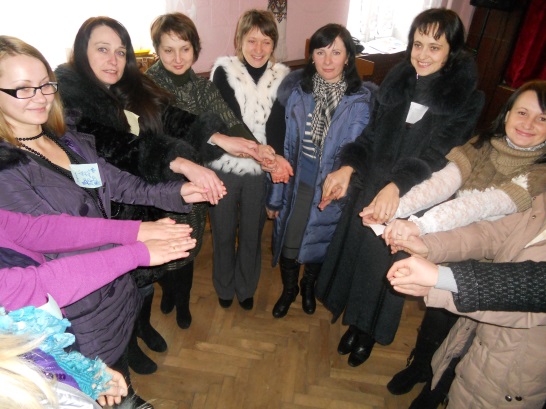 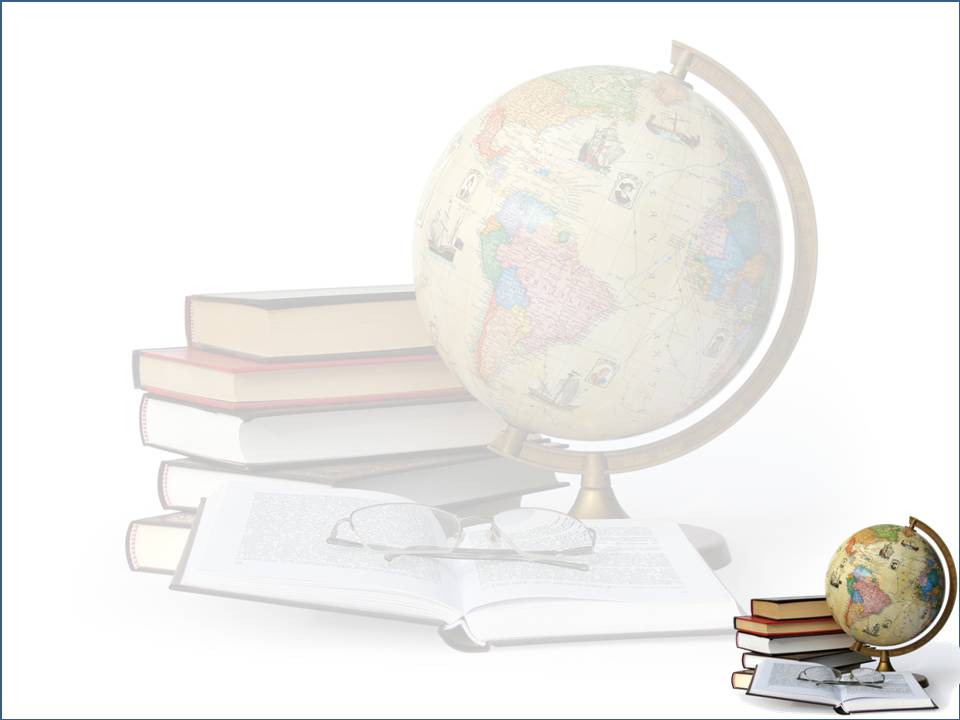 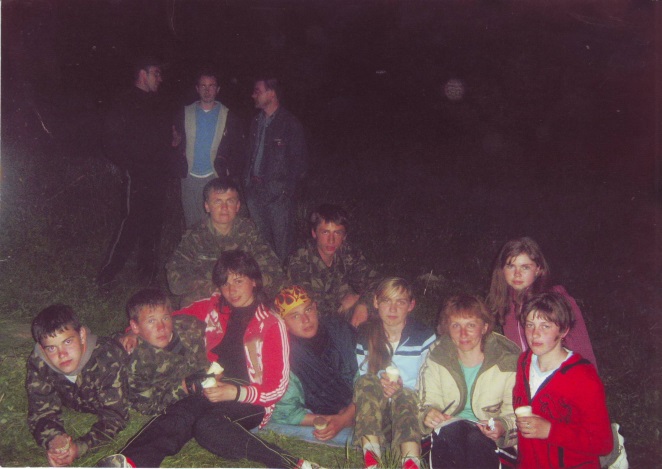 Таке природа диво сотворила
На цій землі, серед  лісів і квіт.
Є в батьківських місцях якась незламна сила,
Що рве нам душу, тягне як магніт.
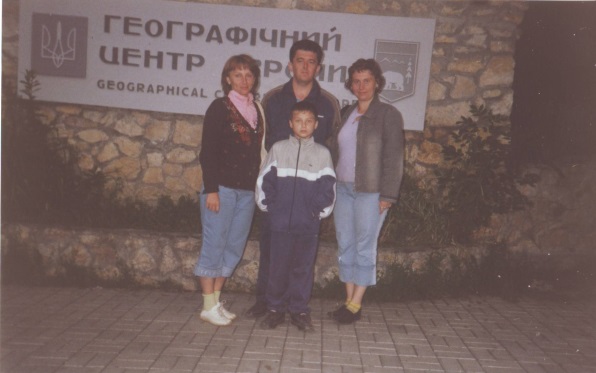 Краєзнавчі проекти:
«Веслує Липа Золота між золотими  берегами»
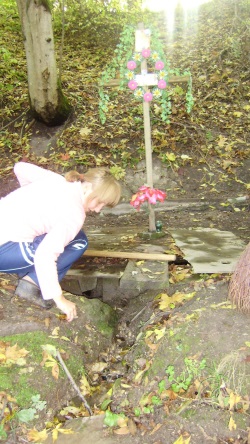 «Джерело “Западня”»
«Топоніми рідного краю»
«Посади калину»
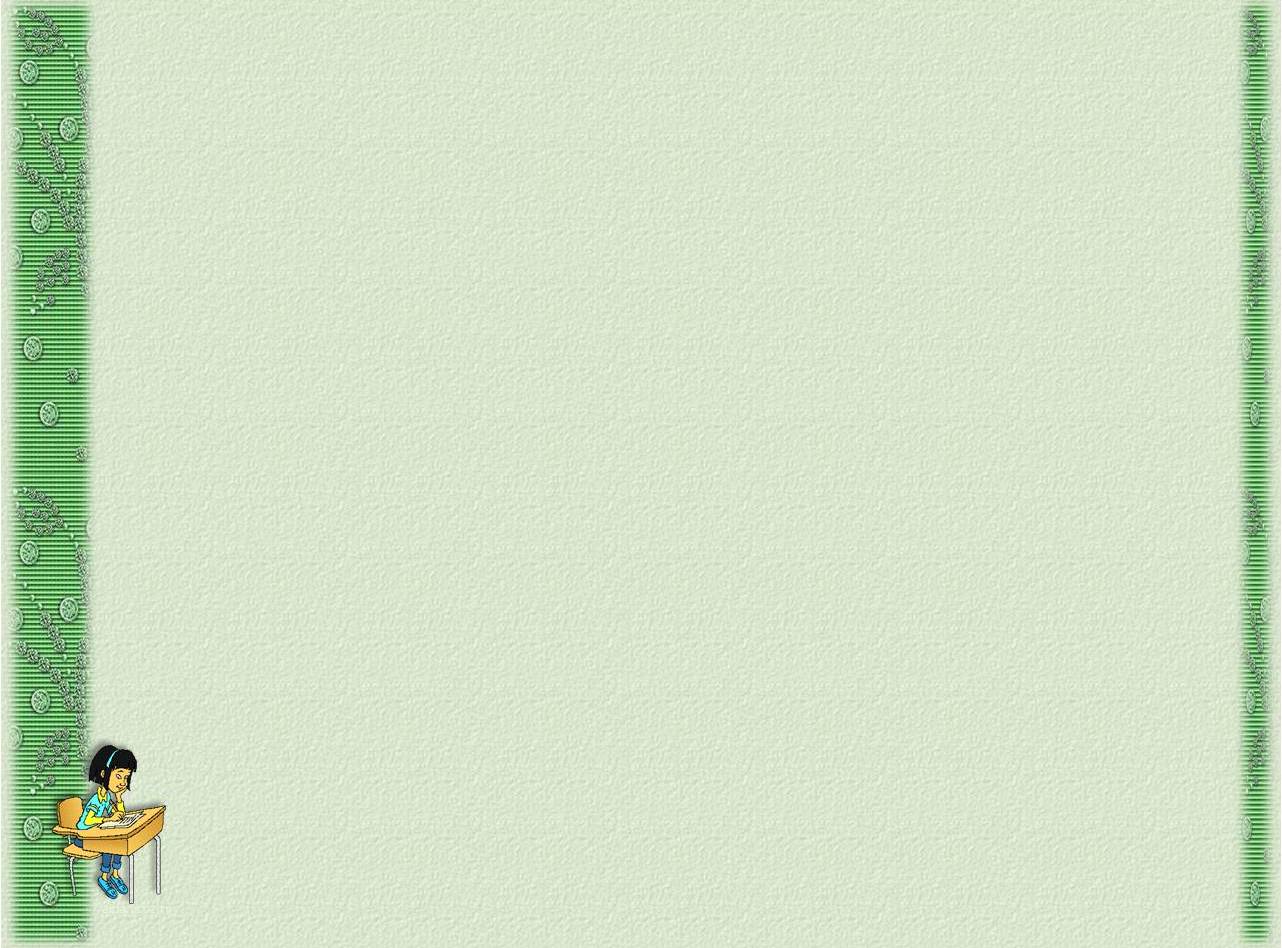 Екологічна робота:
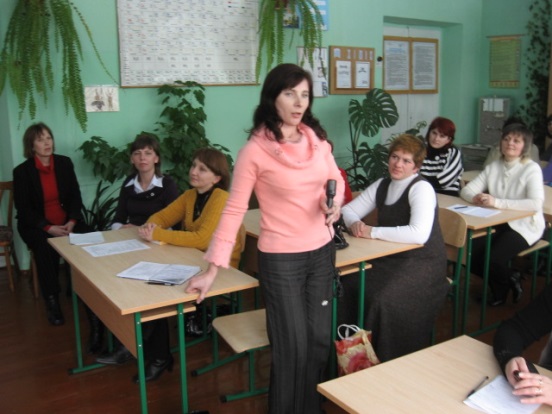 Упорядкування джерел, прибиран-ня берегів р. Золота Липа
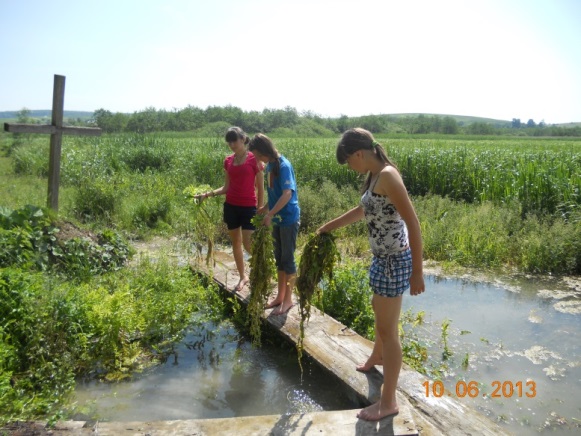 Виховні години:
«Дзвони Чорнобиля»,
«Будь природі добрим сином»,
«Природа – наше багатство»
Тренінги:
«Роль природи у вихованні культури людини»
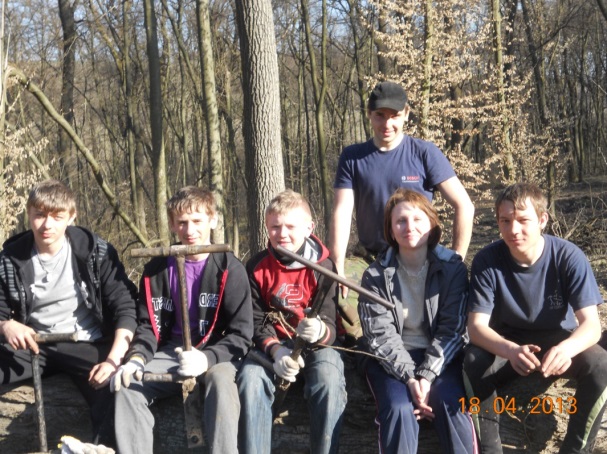 «Навчись сам, навчи іншого»
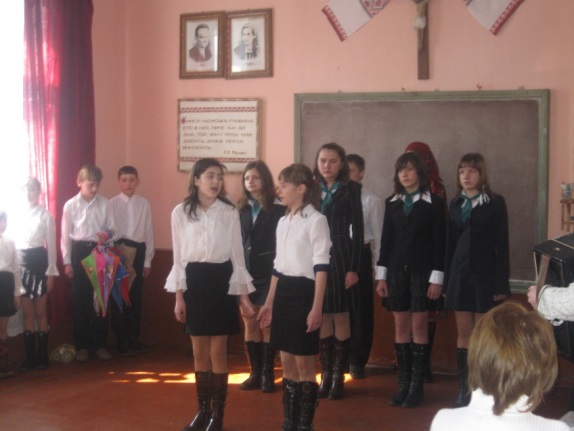 Співпраця з Бережанським лісо-мисливським господарством
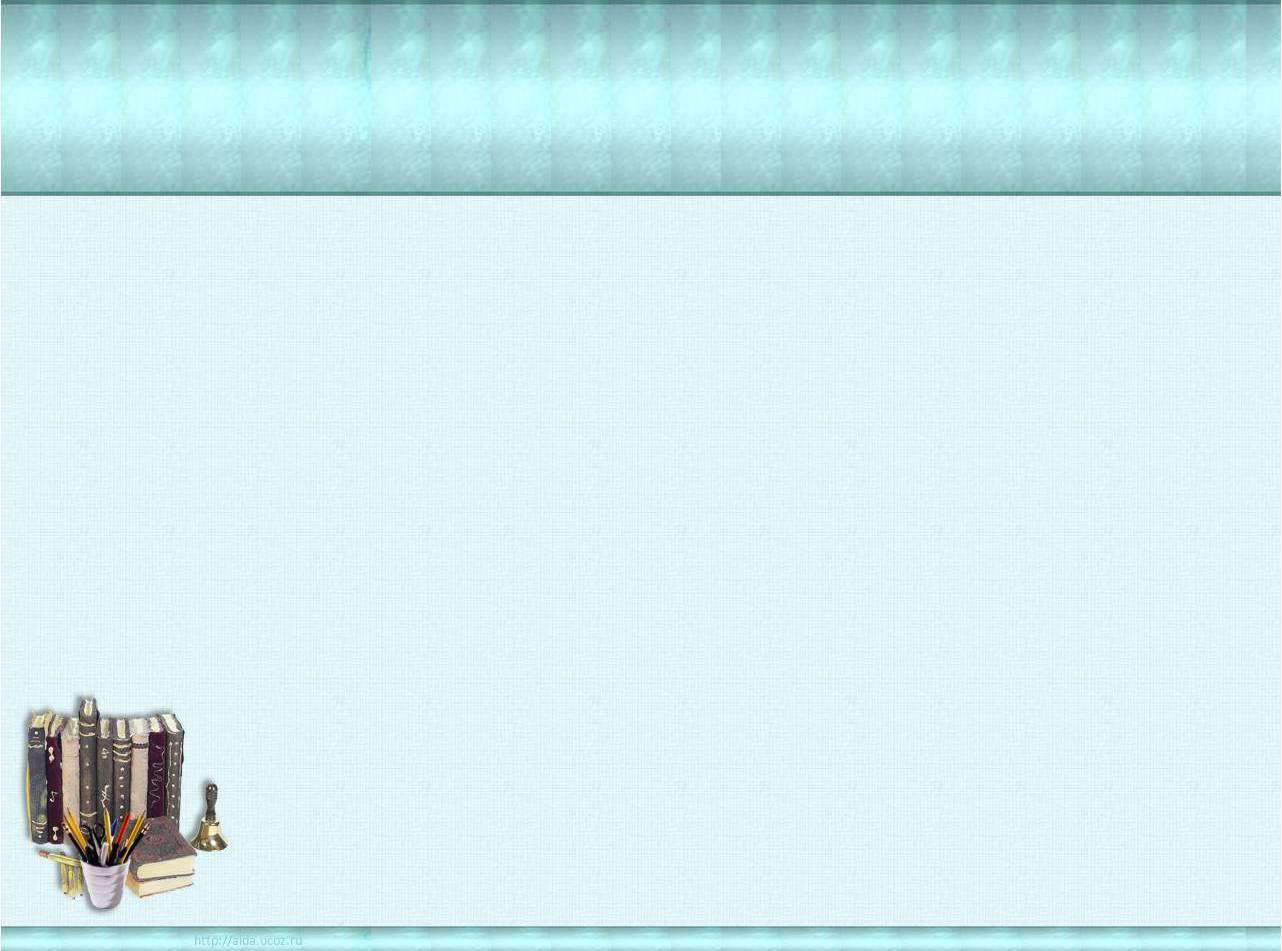 Впорядковано кабінет географії
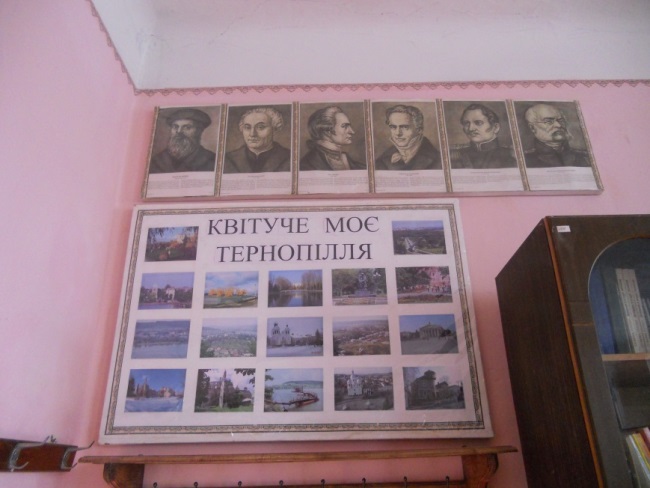 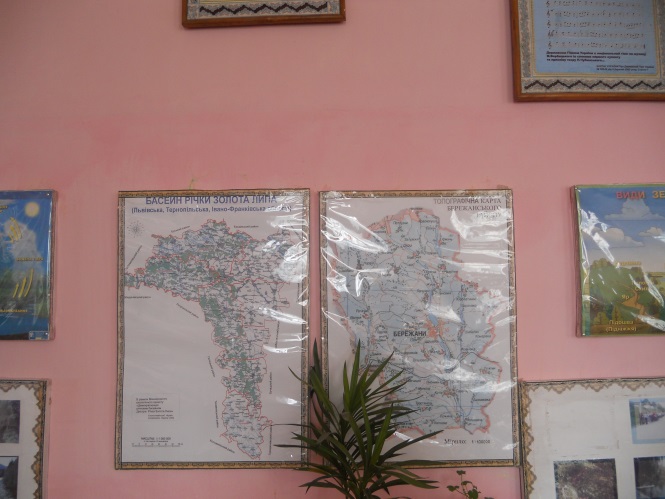 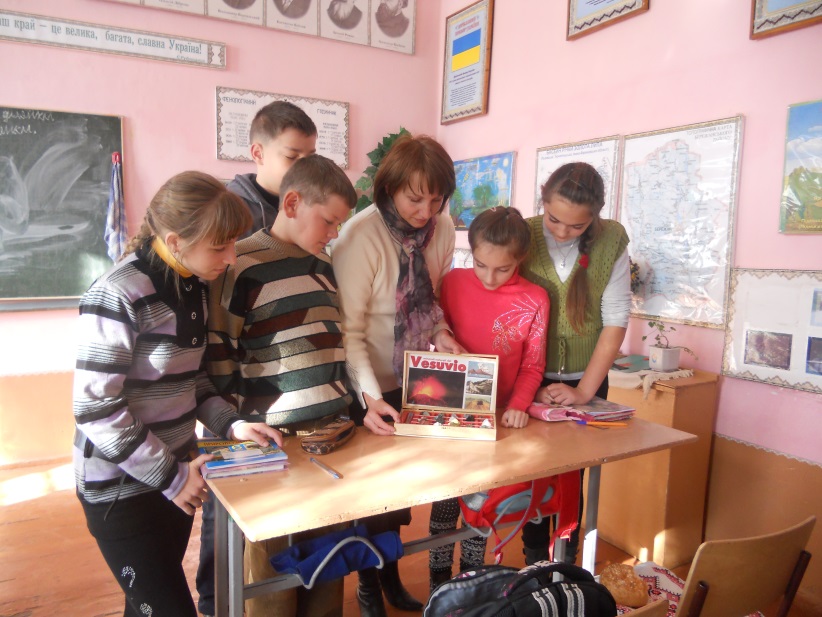 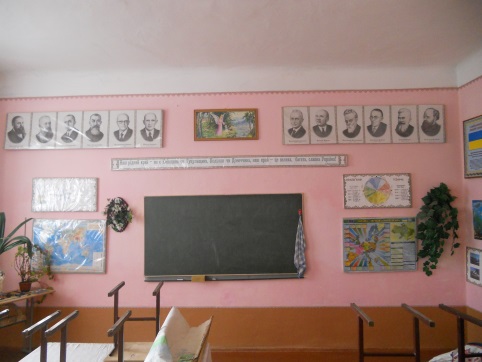 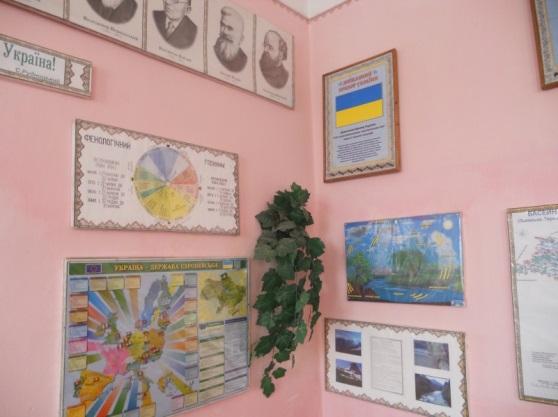 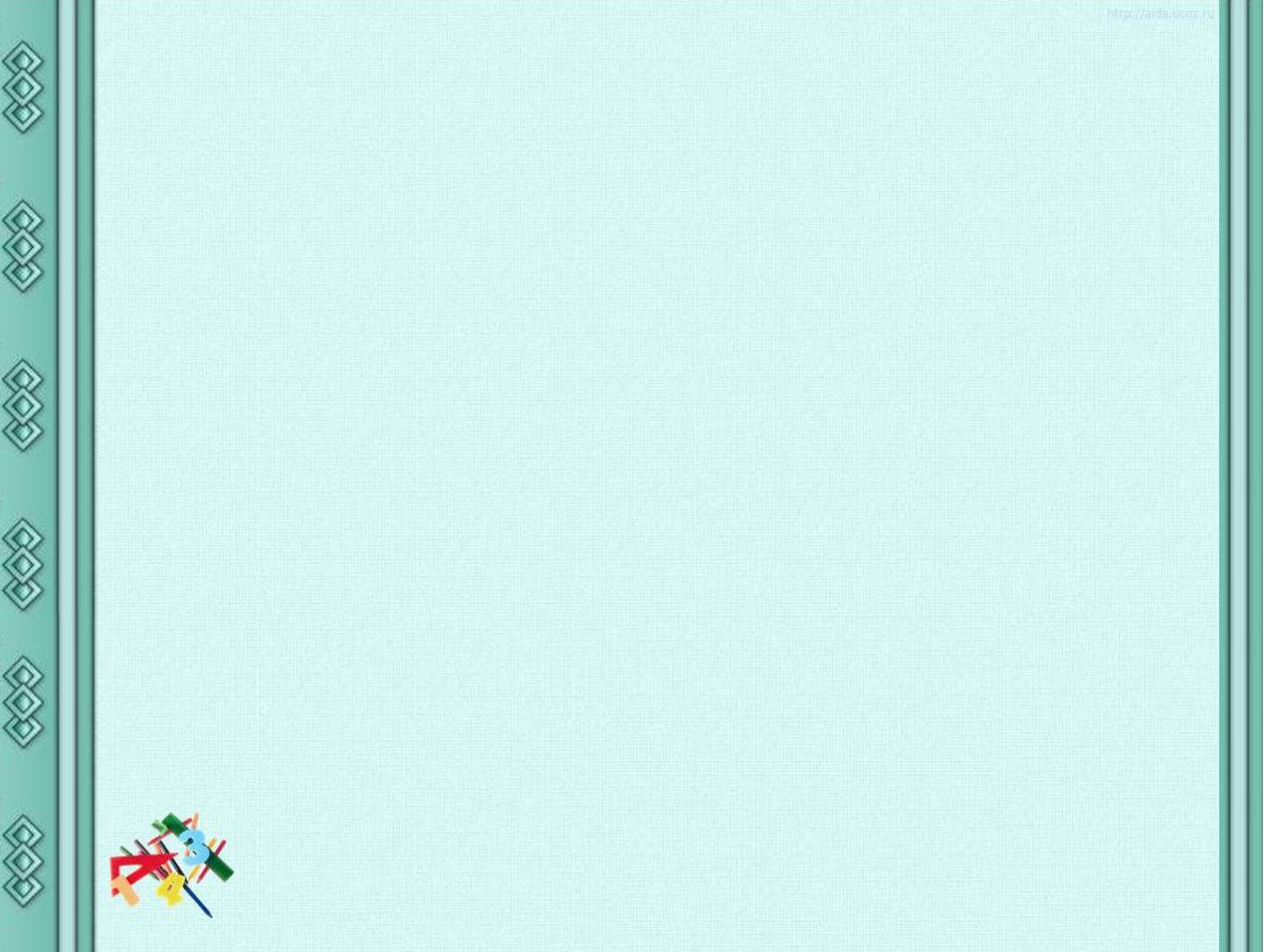 «Єдина справжня розкіш – це розкіш людського спілкування»
А. де Сент-Екзюпері
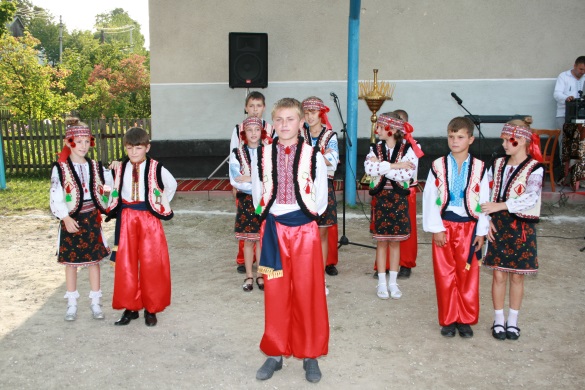 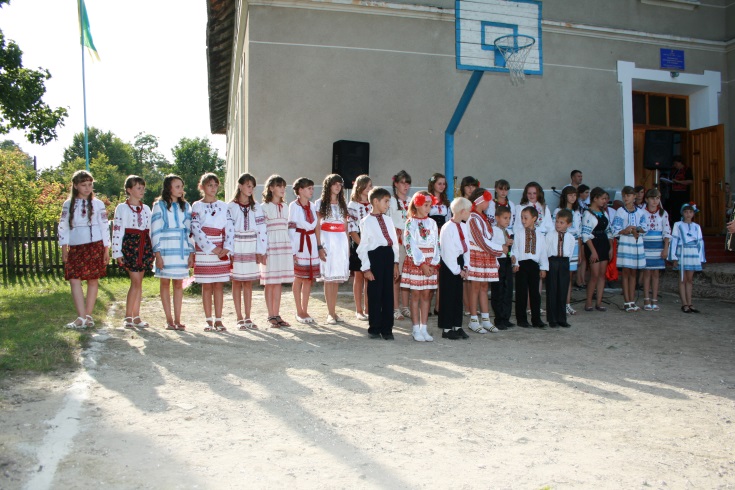 Школа – центр суспільного життя у селі
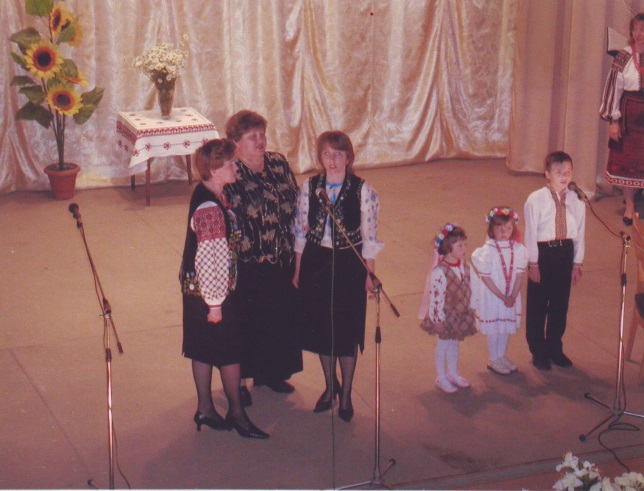 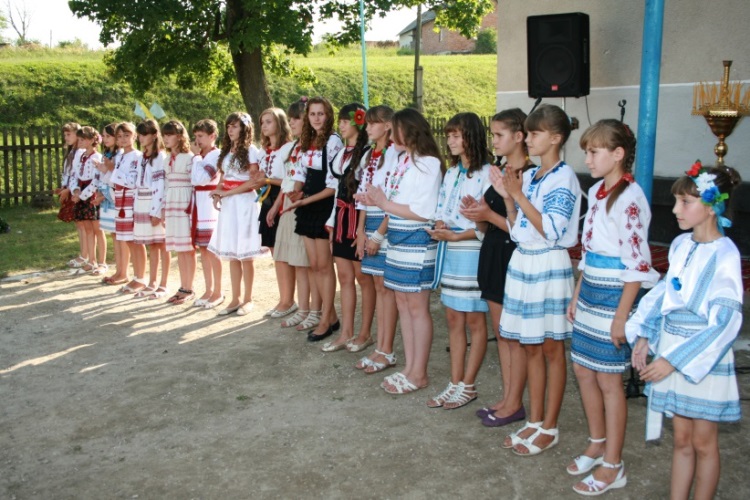 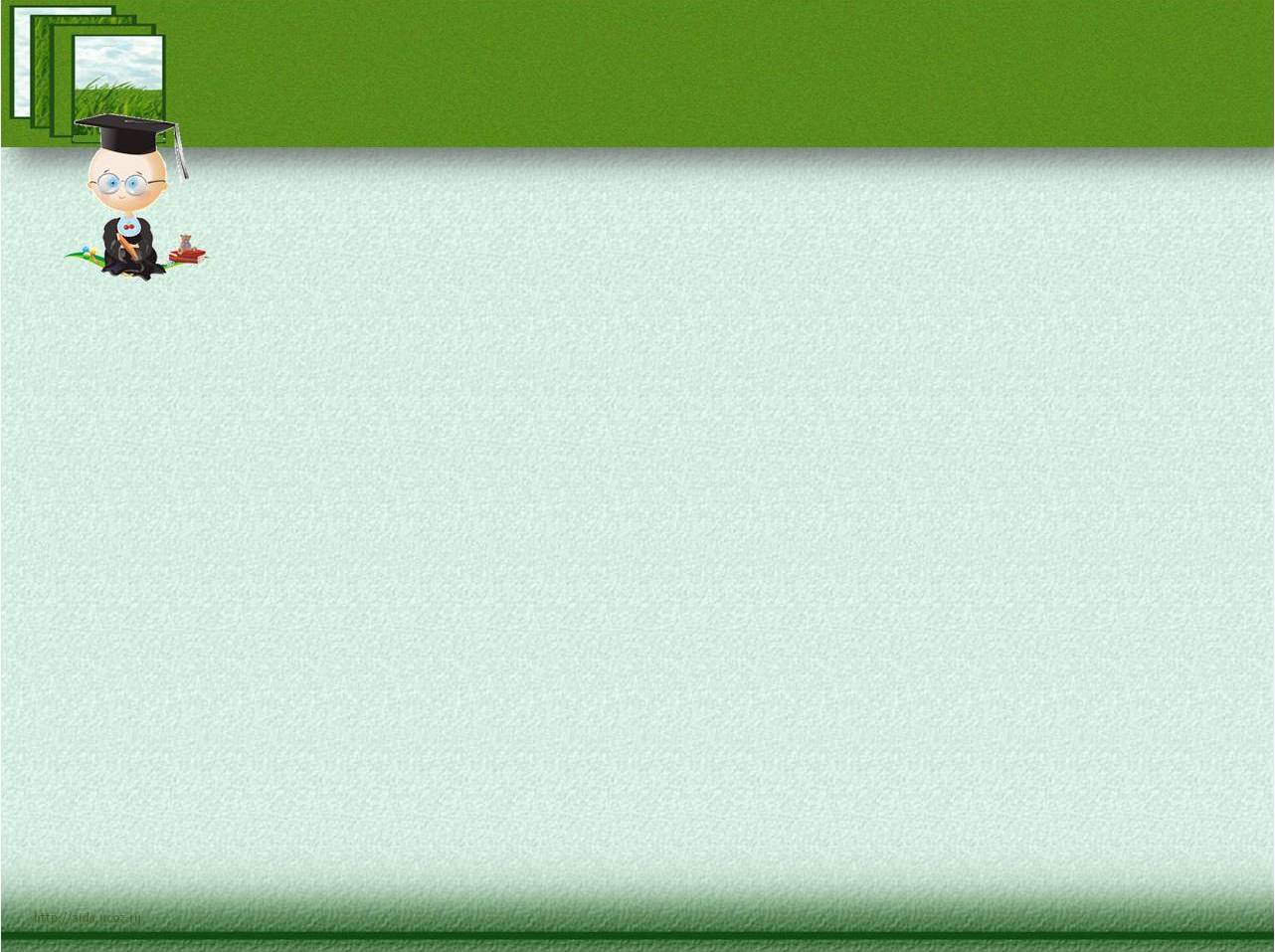 Цілющі соки батьківського дому
І двору, де ступила вперше я,
Знімають, як рукою, всяку втому,
Мов корінь, живить рід мене, сім’я.
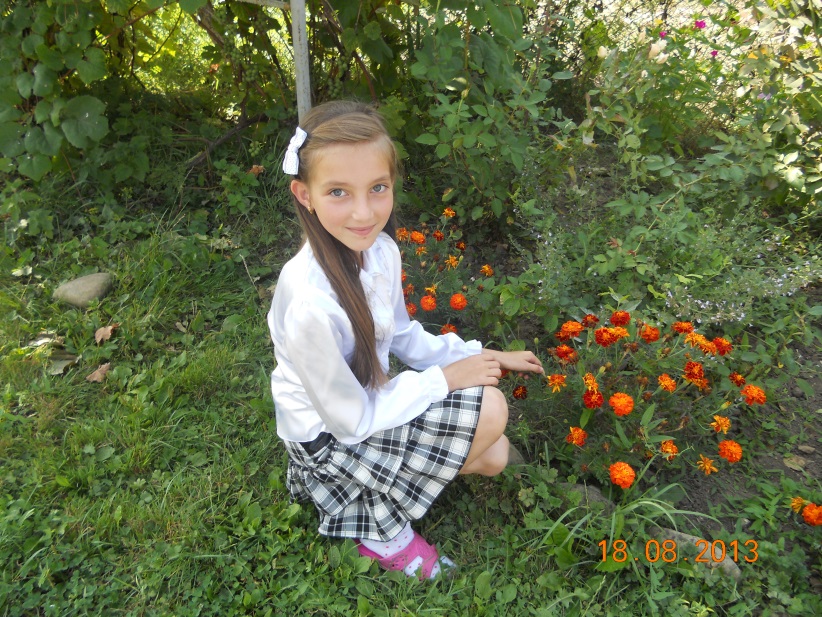 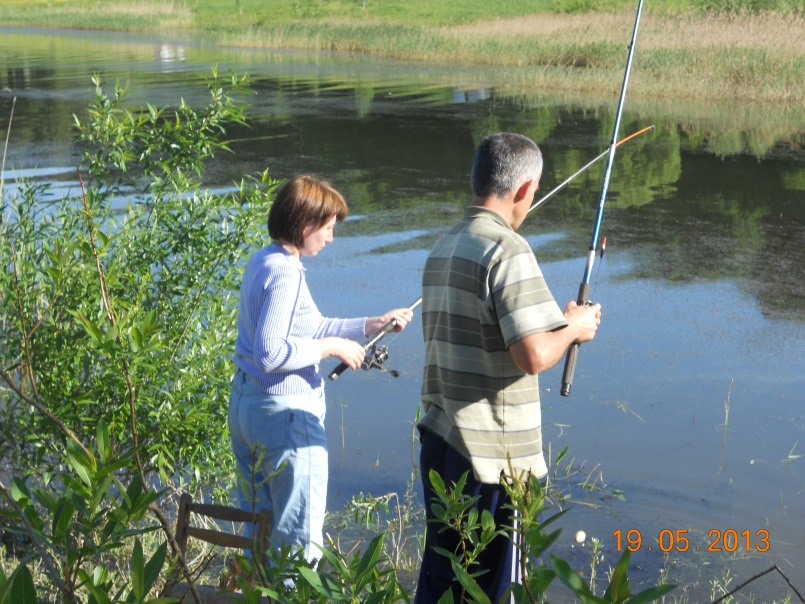 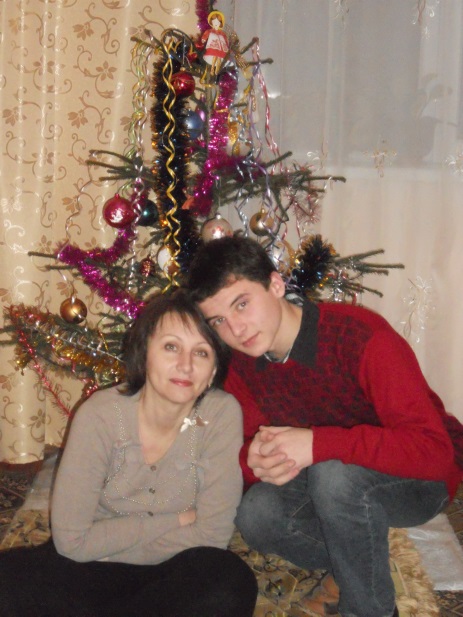 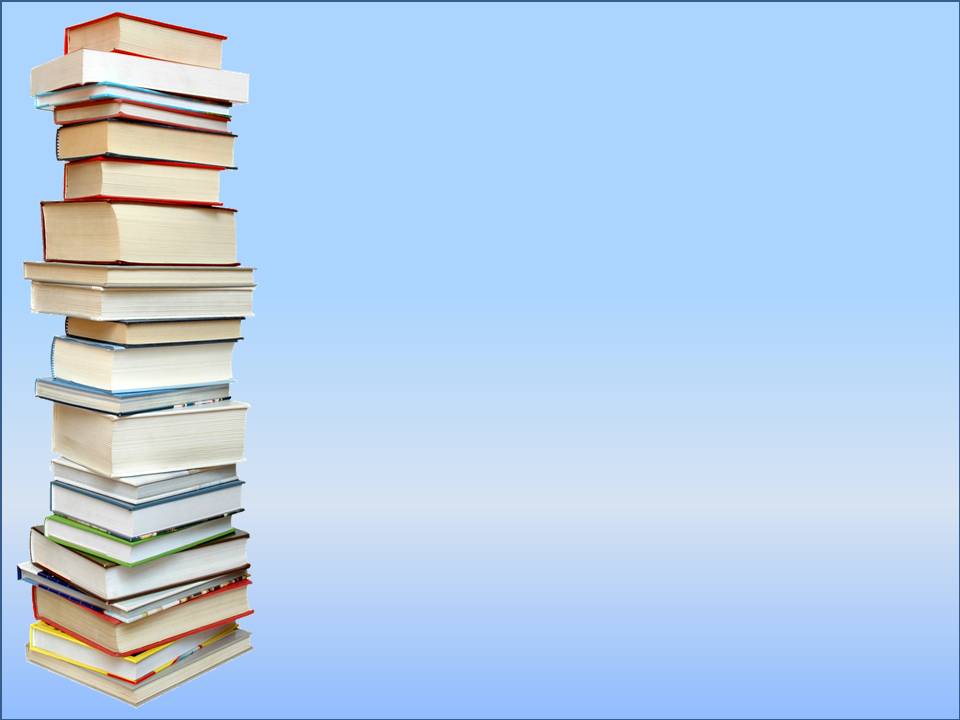 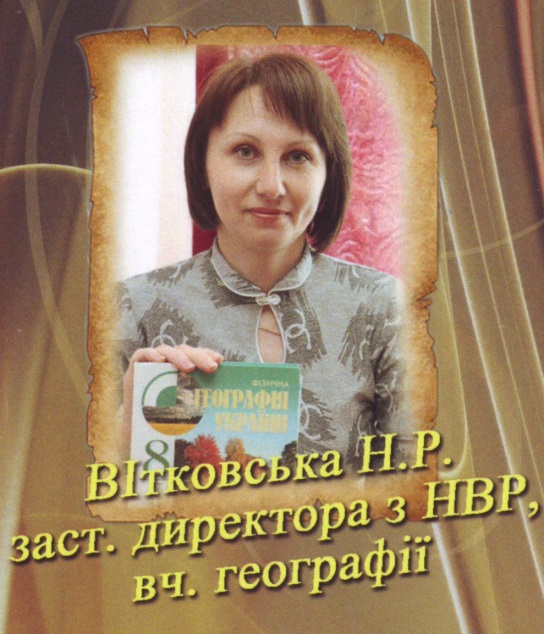 Щоб цінувати себе – треба знайти своє місце у житті.
Життя неповторне і звичне, радісне і сумне,
гірке, як полин, і солодке, як мед.
Життя – це таємниця, пізнай її.
Життя таке чудове, не згуби його,
Життя – це мрія, здійсни її !
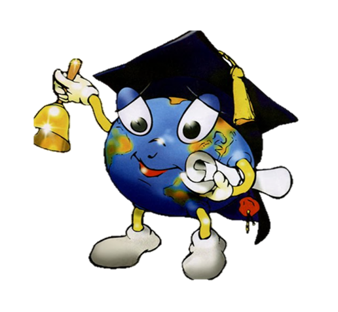 БАЖАЮ УСІМ УСПІХУ.
До нових зустрічей!